Misleading info and post event discussion team game!
Starter:  Fill in the gaps, in pairs, on MWBs
Fill in the gaps: Paragraph 1 - answers
One reason that people forget information is because there are insufficient _______ during recall. When information is placed in memory, their associated cues are stored at the ____________. If these cues are not _______________ at the time of recall, then there is an appearance that the information has been ___________. This theory suggests that the information is still available for recall, but it cannot be accessed until the correct cues are in place. Tulving (1983) referred to what he called the __________________________ (ESP). This states that a cue is going to help us remember information, it has to be _________ during encoding (when we learn the information) and at retrieval (recall). If the cues at encoding and retrieval are __________ then some forgetting will occur. For example, if you revise at college, you are more likely to retrieve the information than you are if you revise at home, as the college will act as a ______ for retrieval because the surroundings were there during encoding.
Did you get it right?
Fill in the gaps: Paragraph 1 - answers
One reason that people forget information is because there are insufficient cues during recall. When information is placed in memory, their associated cues are stored at the same time. If these cues are not available at the time of recall, then there is an appearance that the information has been forgotten. This theory suggests that the information is still available for recall, but it cannot be accessed until the correct cues are in place. Tulving (1983) referred to what he called the Encoding Specificity Principle (ESP). This states that a cue is going to help us remember information, it has to be present during encoding (when we learn the information) and at retrieval (recall). If the cues at encoding and retrieval are different then some forgetting will occur. For example, if you revise at college, you are more likely to retrieve the information than you are if you revise at home, as the college will act as a cue for retrieval because the surroundings were there during encoding.
Fill in the gaps, in pairs, on MWBs
Cue-dependent forgetting can occur due to a lack of the same external or internal cues during recall. __________ dependent forgetting refers to external cues that are different when encoding information and when ___________ it. _______-dependent forgetting refers to internal cues (states of awareness) that are __________ during encoding information and retrieving it. An example is encoding information while under the influence of _________, only to forget it the next day.
Did you get it right?
Cue-dependent forgetting can occur due to a lack of the same external or internal cues during recall. Context dependent forgetting refers to external cues that are different when encoding information and when retrieving it. State-dependent forgetting refers to internal cues (states of awareness) that are different during encoding information and retrieving it. An example is encoding information while under the influence of alcohol, only to forget it the next day.
The case of Steve Titus
Watch the clip of Steve Titus and note down on mini-whiteboards why Titus was convicted of a crime he did not commit
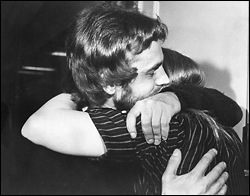 Watch this clip-How many times do the players in white pass the basketball?
https://www.youtube.com/watch?v=vJG698U2Mvo

Did you spot the gorilla? Lots of people don’t, what does this tell us about memory?
What is Eyewitness testimony?
It is an account or evidence provided by people who witnessed an event such as a crime, reported from memory

You need to know 3 factors that can effect the accuracy of your EWT

-Misleading info/leading questions
-post event discussion
-anxiety

So how reliable are eye witnesses?
Round 1:  Loftus & Palmer research Quizlet
We are going to complete a Quizlet relating to the details of Loftus & Palmer’s research:






It will allocate you to your teams for the lesson.
Once in your teams you have 3 minutes to look through your preparation work on the Loftus and Palmer study
Then you will start the Quizlet 
The winning team gets 5 points, 2nd 3 points and 3rd 1 point
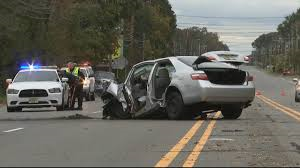 Round 2:  Loftus evaluation quiz
Now you know the study you should be able to evaluate it using the skills we have been practising in class

Write your answers on MWB.  
You will mark each others
There are a total of 8 points for this round
Loftus & Palmer Evaluation Quiz
1. The research was a lab experiment and carefully controlled so low in extraneous variables. What type of validity does this make the research high in?

2. However, it is argued that there may have been demand characteristics. Why?

3. It is argued that the research was not like real life as it only used films of car crashes. So what type of validity is it low in?

4. Why is it an issue using films of a car crash, rather than witnessing the real thing?

5. Most lab based research into leading questions find the same results as Loftus. This means this research is ……………………?
Loftus & Palmer Evaluation Quiz
6. In one study, Loftus showed participants slides of a red purse being stolen. 98% correctly remembered it was red. Later, when given an account of the robbery by a professor who incorrectly said the purse was brown, only two people said they though the colour was brown on a later test. 
Why in this case did misleading information not change eye witness testimony?

7. How can the findings of Loftus’s research be applied to real life? (bonus point if you can name an actual technique it helped to develop)
Loftus & Palmer Evaluation Quiz: Answers
1. The research was a lab experiment and carefully controlled so low in extraneous variables. What type of validity does this make the research high in?
Internal


2. However, it is argued that there may have been demand characteristics. Why?
The use of the word ‘smashed’ may have cued the participants to give a higher estimate of speed.  In other words, they were reacting to suggestion, rather than their memory being altered


3. It is argued that the research was not like real life as it only used films of car crashes. So what type of validity is it low in?
low in ecological validity

4. Why is it an issue using films of a car crash, rather than witnessing the real thing?
Participants wouldn’t feel the actual emotion of seeing a car crash in real life which may change the results. Maybe you remember more accurately if in shock?

5. Most lab based research into leading questions find the same results as Loftus. This means this research is ……………………?
Reliable
Loftus & Palmer Evaluation Quiz:  Answers
6. In one study, Loftus showed participants slides of a red purse being stolen. 98% correctly remembered it was red. Later, when given an account of the robbery by a professor who incorrectly said the purse was brown, only 2 people said they though the colour was brown on a later test. 

Why in this case did misleading information not change eye witness testimony?
If the answer is obvious (central information) e.g. colour of a purse, then misleading info has little effect. It only seems to affect memory of minor details (periphery information)

7. How can the findings of Loftus’s research be applied to real life? (bonus point if you can name an actual technique it helped to develop)
Need to train people not to use leading  questions when interviewing  witnesses
BONUS POINT-led to the cognitive interview
Round 3:  Writing a PEEL` evaluation point on Loftus’s research
Using one of the points discussed in the last round, on MWBs, write a PEEL evaluation point on Loftus’s research (one per group)

You have 5 minutes to complete it

At the end of the five minutes you will bring your board to the teacher’s desk and it will be given a mark out of three (this will be done while you are working on the next round)
Post-event discussion and Gabbert’s research
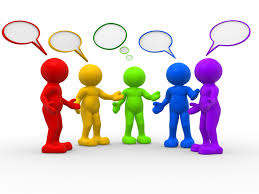 The final round is a Kahoot quiz on the details of Gabbert’s study and aspects of the evaluation

You have 5 minutes to look at the information in your notes and in the pack

The team who wins the Kahoot will get 5 points
The team who come second will get 3 points
The team who come third will get 1 point
Who are the winners?